Залучення експерта та проведення експертизи в кримінальному провадженні. Правовий статус судового експерта
ЛІТЕРАТУРА
Кримінальний процесуальний кодекс України від 13.04.2012 № 4651-VI. URL: https://zakon.rada.gov.ua/laws/show/4651-17#Text
Бондар В.С. Інститут судової експертизи в умовах реформування кримінального судочинства / В.С. Бондар // Актуальні проблеми кримінального права, процесу та криміналістики:  Матеріали IV міжнародної науково-практичної конференції, присвяченої 95-річчю з дня народження професора М.В. Салтевського (м. Одеса, 2 листопада 2012 року). – Одеса : Фенікс 2012. – С.272-275.
Клименко Н.І. Питання   реформування інституту  судової  експертизи  в  КПК  України / Н.І. Клименко // Актуальні проблеми кримінального права, процесу та криміналістики :  Матеріали IV міжнародної науково-практичної конференції, присвяченої 95-річчю з дня народження професора М.В. Салтевського (м. Одеса, 2 листопада 2012 року). – Одеса : Фенікс 2012. – С. 356-359.
Моїсєєв О.М. Прагматична модель взаємодії сторін у змагальному процесі / О.М. Моїсєєв // Правничий часопис Донецького університету. – 2012. – № 2 (28). – С. 141-146.
Гейко К.Г. Проблемні питання проведення експертиз в досудовому розслідуванні / К.Г. Гейко // Актуальні проблеми кримінального права, процесу та криміналістики :  Матеріали V міжнародної науково-практичної конференції, присвяченої ХХ-річчя Національної академії правових наук (м. Одеса, 1 листопада 2013 року). – Одеса : Фенікс 2012. – С.245-247.
Судовими експертами державних спеціалізованих установ можуть бути фахівці, які мають відповідну вищу освіту, освітньо-кваліфікаційний рівень не нижче спеціаліста, пройшли відповідну підготовку та отримали кваліфікацію судового експерта з певної спеціальності.
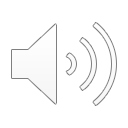 Атестація судових експертів проводиться Міністерством юстиції і МОЗ відповідно до їх функцій.
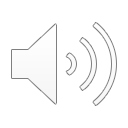 Відповідно до ст. 243 КПК України експерт може бути залучений до кримінального провадження стороною обвинувачення за наявності підстав для проведення експертизи, у тому числі за клопотанням сторони захисту чи потерпілого, стороною захисту на договірних умовах, а також слідчим суддею за клопотанням сторони захисту.
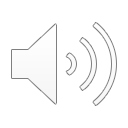 Гарантії неза­лежності експерта забезпечуються:
порядком його призначення;
забороною втручання будь-кого в проведення екс­пертизи;
існуванням установ судової експертизи, які відок­ремлені від органів дізнання і попереднього слідст­ва;
створенням необхідних умов для діяльності судового експерта, його матеріальним і соціальним забезпеченням;
кримінальною відповідальністю експерта за свідомо хибний (неправдивий) висновок;
можливістю призначення повторної експертизи;
присутністю учасників процесу під час проведення експертизи.
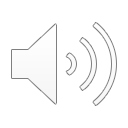 Особи, які не можуть бути судовими експертами
недієздатні, 
які мають судимість, 
протягом останнього року накладалося адміністративне або дисциплінарне стягнення, 
які перебувають у службовій або іншій залежності від від сторін кримінального провадження або потерпілого
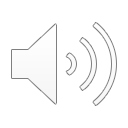 Підстави для відводу експерта
1) якщо він є заявником, потерпілим, цивільним позивачем, цивільним відповідачем, членом сім’ї або близьким родичем сторони, заявника, потерпілого, цивільного позивача або цивільного відповідача;
2) якщо він брав участь у цьому ж провадженні як слідчий суддя, суддя, захисник або представник, свідок, експерт, спеціаліст, представник персоналу органу пробації, перекладач;
3) якщо він особисто, його близькі родичі чи члени його сім’ї заінтересовані в результатах кримінального провадження або існують інші обставини, які викликають обґрунтовані сумніви в його неупередженості.
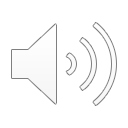 Права експерта
знайомитися з матеріалами кримінального провадження, що стосуються предмета дослідження;
заявляти клопотання про надання додаткових матеріалів і зразків та вчинення інших дій, пов’язаних із проведенням експертизи;
бути присутнім під час вчинення процесуальних дій, що стосуються предметів та об’єктів дослідження та інші права.
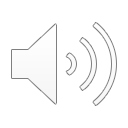 Обов’язки судового експерта:
особисто провести повне дослідження і дати обґрунтований та об’єктивний письмовий висновок на поставлені йому запитання, а в разі необхідності - роз’яснити його;
прибути до суду і дати відповіді на запитання під час допиту;
забезпечити збереження об’єкта експертизи. Якщо дослідження пов’язане з повним або частковим знищенням об’єкта експертизи або зміною його властивостей, експерт повинен одержати на це дозвіл від особи, яка залучила експерта тощо.
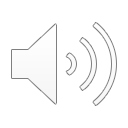 Судово-експертну діяльність здійснюють
державні спеціалізовані установи, їх територіальні філії, 
експертні установи комунальної форми власності, 
судові експерти, які не є працівниками зазначених установ, 
інші фахівці (експерти) з відповідних галузей знань.
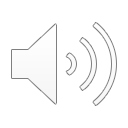 До державних спеціалізованих установ належать:
науково-дослідні установи судових експертиз Міністерства юстиції України;
науково-дослідні установи судових експертиз, судово-медичні та судово-психіатричні установи Міністерства охорони здоров'я України;
експертні служби Міністерства внутрішніх справ України, Міністерства оборони України, Служби безпеки України та Державної прикордонної служби України.
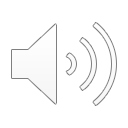 Судово-експертна діяльність   також   може  здійснюватися  на підприємницьких   засадах   на   підставі   спеціального   дозволу (ліцензії),  а  також  громадянами за разовими договорами.
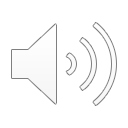 Експерти,  що не працюють в  державних  спеціалізованих установах та  на  професійній  основі  здійснюють судово-експертну діяльність відповідно   до   вимог    Інструкції про особливості здійснення судово-експертної діяльності атестованими судовими експертами, що не працюють у державних спеціалізованих експертних установах, затвердженої наказом Міністерства юстиції України від 12 грудня 2011 року № 3505/5, зареєстрованої в Міністерстві юстиції України 12 грудня 2011 року за № 1431/20169.
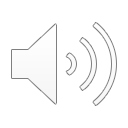